PODZIM A LIDOVÁ SLOVESNOSTAutor: Mgr. Ivana Tesařová
Materiál vznikl v rámci projektu Šance pro všechny
č.proj. CZ.1.07/1.4.00/21.2165
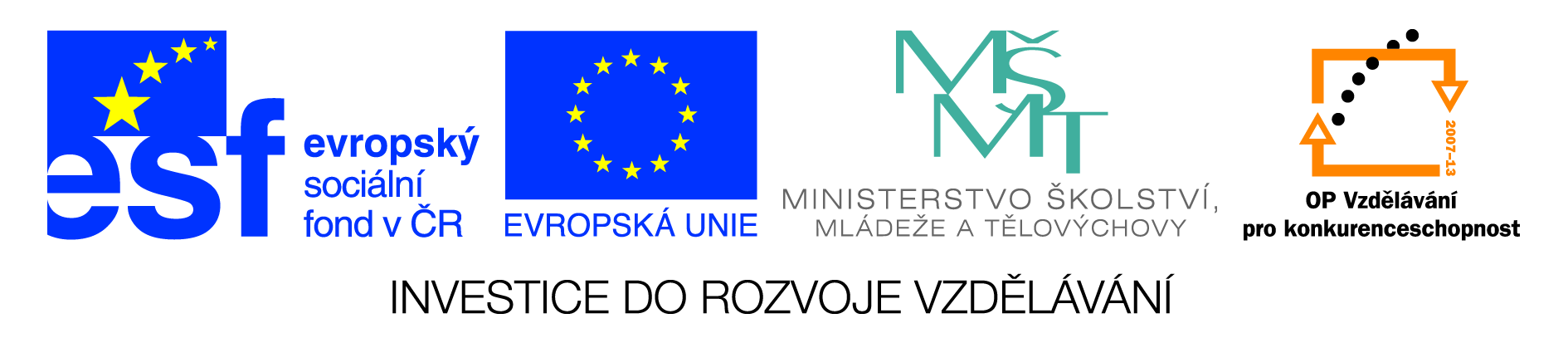 Datum: 28.11.2012
Přečtěte si společně některé podzimní pranostiky? Co je to pranostika 
a jak asi vzniká?
Skupinová práce / soutěž /:
Rozstříhejte uvedené věty podle středové čáry, části vět zamíchejte a 
zkuste podle smyslu znovu složit. 

Další práce s pranostikou:  ZAMRZLÍK     Zamrzlíkem si ověříme nejen 
znalost výše uvedených ukázek lidové slovesnosti, ale můžeme je rozšířit 
i o další známá rčení či přirovnání.
Postup:
Učitel zahájí hru tím, že řekne začátek některého rčení. Kdo první přesně dopl-
ní, může se posadit a zapojit do „vykopávání“. Poslední stojící je zamrzlík.
POKUS O VÝTVARNÉ VYJÁDŘENÍ LIDOVÉ SLOVESNOSTI

Žáci si vylosují procvičené pranostiky a pokusí se k nim nakreslit obrázek
Třeba i formou obrázkové osnovy. Na druhou stranu napíší text.
Můžeme využít jako hádanky. Bod /odměnu/ získá každý, kdo se dokázal
vyjádřit co nejpřesněji. Hotové práce je možno pak umístit ve třídě
Jako miniprojekt a k připomenutí. 

ZAJÍMAVÝ DOMÁCÍ ÚKOL

Tato práce jistě děti nadchne natolik, že v ní budou chtít pokračovat.
Nabídneme jim tedy možnost vyhledat další podzimní  pranostiky
 z různých zdrojů / kalendáře, časopisy, internet /. Ty pak mohou nabídnout
spolužákům v různé formě či zpracování. Ale pozor! MÉNĚ JE VÍCE.